Left – In materials testing, the goal always is to break it!  That’s how you know how strong it is.
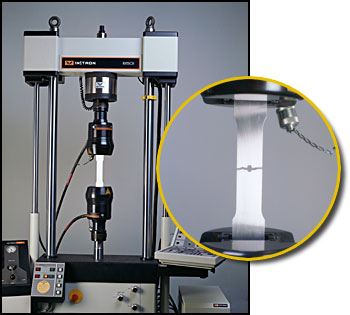 In-Process Metrics for Software Testing
Kan Ch 10
Steve Chenoweth, RHIT
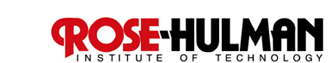 [Speaker Notes: Image from http://coldwork.com/services/material-testing.]
Of course, that method has limits!
[Speaker Notes: Calvin & Hobbes cartoon from http://www.aplaceofsense.com/2010/02/engineering-humor-calvins-bridge-test.html.]
Lots of testing metrics get proposed
Question is – how much experience backs them up?
For each, also need to know:
Purpose
Data required
Interpretation
Use
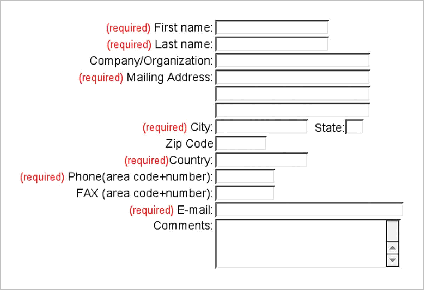 Right – It’s like the “Required” data on a form.
[Speaker Notes: Image from http://guidelines.usability.gov/guidelines/126.]
The test progress S curve
Looks suspiciously close to plan, huh!
[Speaker Notes: Kan p 275]
Of course…
Some test cases are more important than others.
Could assign scores to test cases.
Like 10 = most important, 1 = least.
Always subjective.
Test points should be planned.
What’s possible to test, when.
Can then compare products
[Speaker Notes: Kan p 279]
Tracking defect arrivals
Testing progress – usually built into tools.
Defect arrival pattern over time is important.
Defect density during testing – a summary indicator, but
Not an in-process indicator.
Pattern of defect arrivals over time – more informative.
Need to “normalize” what’s expected
And consider severity
What’s good & bad?
[Speaker Notes: Kan p 280]
Unfortunate severity pattern…
More high severity at the end!
[Speaker Notes: Kan p 281]
Putting it all together
[Speaker Notes: Kan p 282]
Defect backlog testing
Testing the “defects remaining.”
Use PTR backlog to judge.
Shows test progress.
Notes “customer rediscoveries.”
A large number of defects during development impedes test progress.
If you have a different organization for development testing vs fixing defects in the field, don’t ship with a significant backlog!
Why?
[Speaker Notes: Kan p 283]
When to focus on the backlog
During prime time for development testing, 
The focus should be on test effectiveness and test execution.
Focusing too early on overall backlog conflicts with this.
Development team is reluctant to report defects!
Focus should be on fix turnaround of defects that impede test progress, vs on the entire backlog.
When testing approaches completion,
Then do strong focus on overall defect backlog.
Product size as an indicator
Lines of code = “Effort”?
Explains test progress
Helps measure total defect volume per unit.
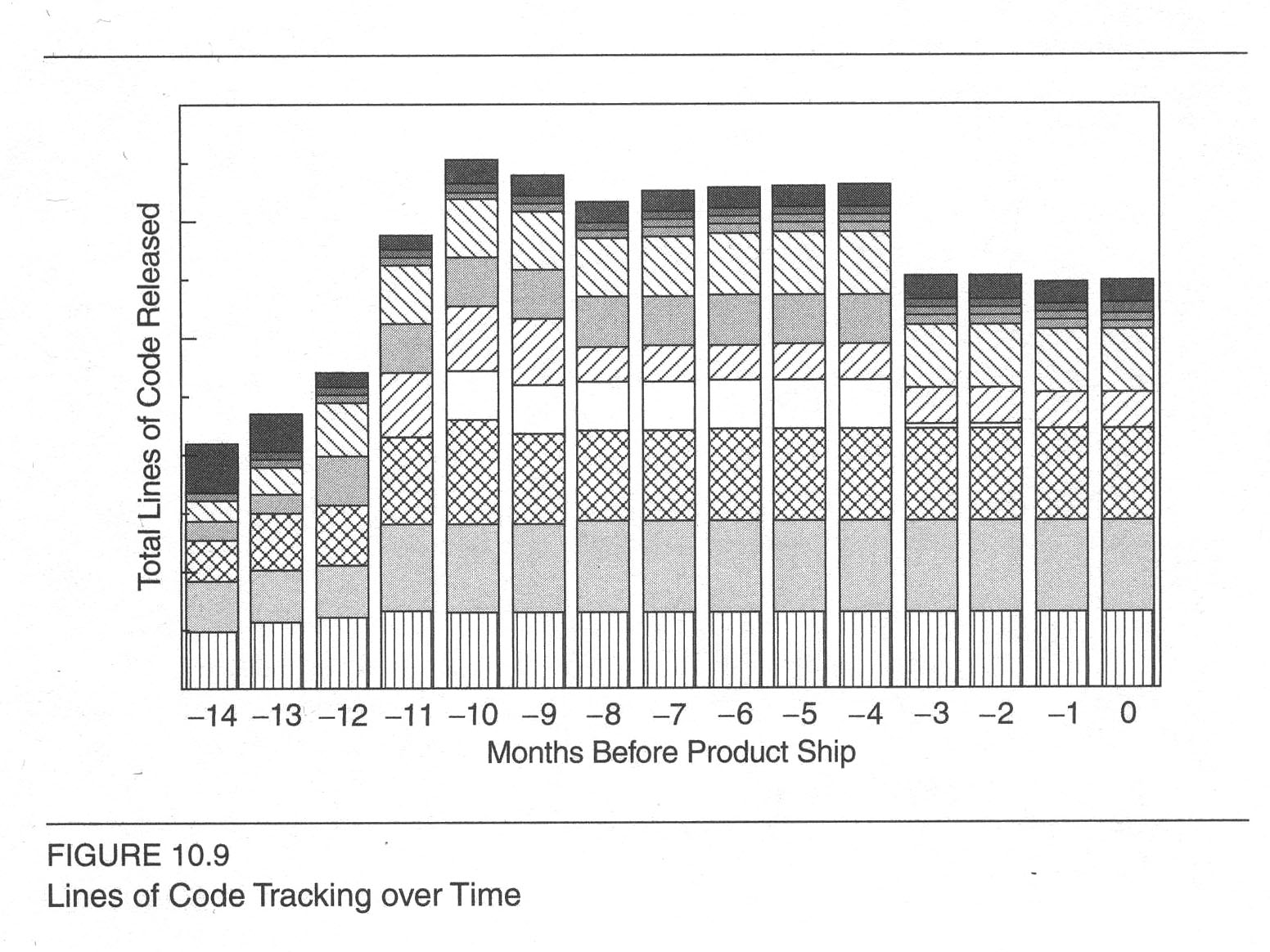 Feature removed – very interesting!
[Speaker Notes: Kan p 285]
CPU Utilization?
There actually are many types of measurements you might want to do during a “stress test.”
CPU usage is certainly one of these.
Kan’s discussion is important – issues like “where the peaks occur, during a customer’s duty cycle” need to be investigated.
We’ll talk about this all later, under “performance metrics” (week 7)
System Crashes
Alias reboots, or IPLs (Initial Program Loads)
Alias “hangs”
This can also be starvation or deadlock, etc.
Related to CPU utilization
That leads to breaking things that can’t get done in their usual time(e.g., a lock release)
Also timing errors (more going on)
Associated resource problems (disks, memory)
High stress level
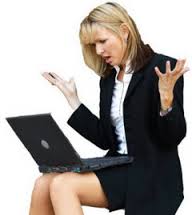 [Speaker Notes: Image from http://installornot.com/editorial/counterthat/]
Release by crash count?
Other showstoppers
Takes only a few to render a product dysfunctional.
Qualitative “metric”:
Number of critical problems over time, with a release-to-release comparison.
Types of critical problems, and the analysis and resolution of each.
Kan’s recommendations
Use calendar time, instead of phases of the development process, as measurement unit for in-process metrics.
For time-based metrics, use ship date as the reference and weeks as the unit of measurement.
Metrics show “good” or “bad” in terms of quality or schedule.
Know which metrics are subject to strong management intervention.
Metrics should drive improvements.
[Speaker Notes: Kan p 294]
Recommended: Use the effort / outcome model
[Speaker Notes: Kan p 299]
Test coverage
Setup
Install
Min/max configuration
Concurrence
Error recovery
Cross-product interoperability
Cross-release compatibility
Usability
Double-byte character set (DBCS)
Tends not to be tested enough!
Leads to cascading problems!
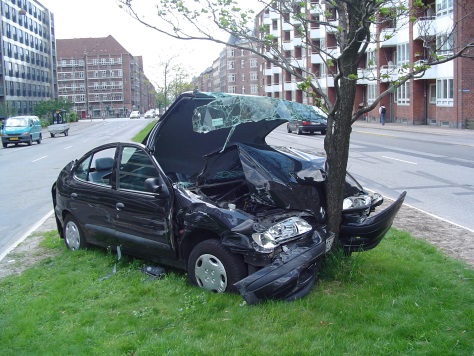 [Speaker Notes: DBCS – See http://en.wikipedia.org/wiki/DBCS.
Image from http://commons.wikimedia.org/wiki/File:Car_crash_1.jpg.]
Metrics for acceptance testing
Related to test cases
Percentage of test cases attempted
Number of defects per executed test case
Number of failing test cases without defect records
Related to test execution records
Success rate
Persistent failure rate
Defect injection rate
Code completeness
Of course, sometimes “acceptance” means “by the customer”…
[Speaker Notes: Kan p 303]
Good enough to ship?
System stability, reliability, and availability
Defect volume
Outstanding critical problems
Feedback from early customer programs
Other quality attributes of specific importance to a particular product and its acceptance
Recommendations for small organizations
Use:
Test progress S curve
Defect arrival density
Critical problems or showstoppers
Effort / outcome model to interpret metrics and manage quality
Conduct an evaluation on whether the product is good enough to ship